A Experiência do Estado de Pernambuco - eSocial
EXPERIÊNCIA TCE-PE (Pioneiro e Referência em PE)
EXPERIÊNCIA TCE-PE (Pioneiro e Referência em PE)
EXPERIÊNCIA PODER EXECUTIVO (Início: Janeiro/2016)
Identificação das áreas que precisariam se envolver no GT Executivo
 Definição da metodologia e estratégia do grupo (reunião semanal)
Criação GT Estadual (set/16) 
SAD; FUNAPE; TCE; ALEPE; MPPE; TJPE; PCR (reunião mensal)
Próximos Passos
Construção das tabelas/arquivos e envolvimento dos órgãos
Adequação de Sistemas e Processos
QUALIFICAÇÃO CADASTRAL – PANORAMA DO PODER EXECUTIVO
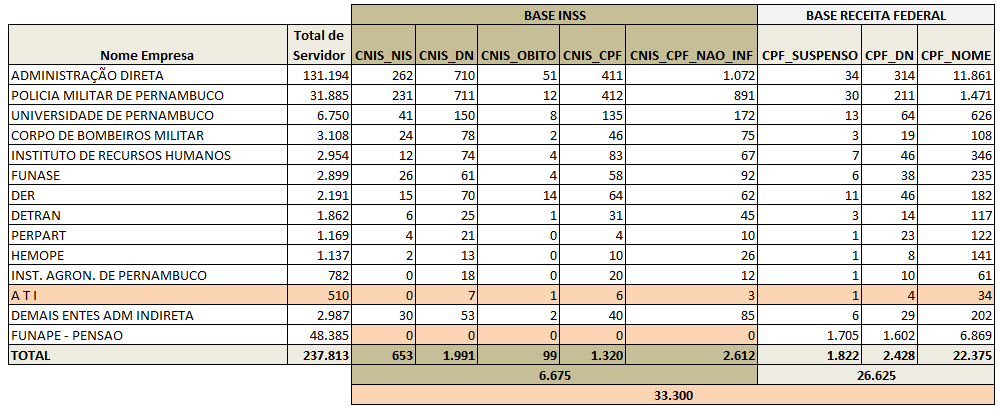 QUALIFICAÇÃO CADASTRAL – PROJETO PILOTO ATI -  PANORAMA ATUAL
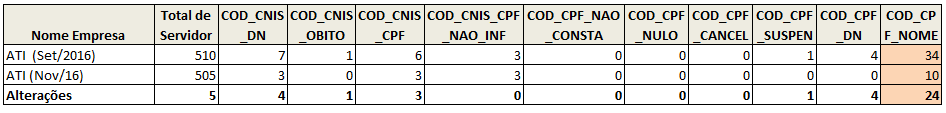 Análise das correções dos nomes que estavam divergentes base Governo PE x Base RFB:
15 (79%) = Grafia/Abreviação
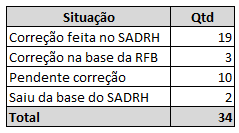 5 (50%) = Grafia
DIFICULDADES E LIÇÕES APRENDIDAS
Entendimento do leiaute/manual do eSocial
 Necessidade de envolvimento de todos os órgãos e diversas áreas
 Importância de cadastro preenchido correta e tempestivamente
 Necessidade de adaptar os sistemas, processos e mudança de cultura
Necessidade de uma Equipe de Suporte para esclarecimentos de dúvidas pelo GT OP com maior celeridade 
 Dificuldade de trocar informações com a base do Governo Federal
OBRIGADA!